Chapter 8
Crime Control in the Courts 
and Beyond
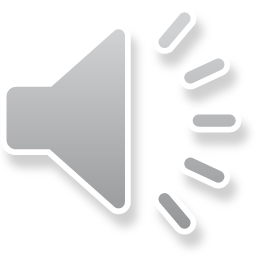 Preventive Detention
Preventive detention refers to the practice of locking dangerous defendants away until their trial dates. 
Is it legal- does it violate Fourth and Eight Amendments? No, must hold hearing to determine “serious risk”.
Does it reduce crime?
Probably not, because
Historically, very few offenders are arrested/convicted while on bail
Studies show preventive detention is rarely used
It is difficult to predict future criminal activity
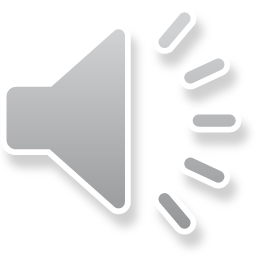 Setting Bail at a High Level
Setting bail at a high level should be avoided, but it is certainly a common practice.
Judges set bail typically according to nature of offense, not ability to pay.
In other words, judges should focus on not just offense seriousness but offense seriousness and defendant’s ability to pay
Does setting bail at a high level reduce crime?	
Nearly impossible to say because of professional bail bondsmen
Results in many more defendants being released into society prior to their court dates
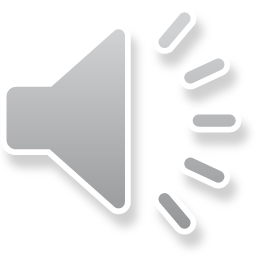 Diversion
Diversion
Informal or programmatic method of steering offenders out of the criminal justice system
Usually reserved for low-level offenders
Diversion has been around for some time
Probation
Police decision not to arrest
It is difficult to summarize diversion research, for three reasons
Diversion is often used in connection with other sanctions
Few evaluations available—aimed specifically at diversion
Little attention to adult diversion
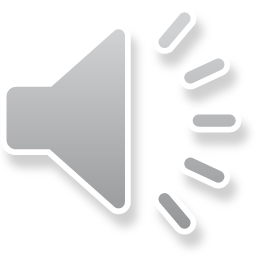 Shaming
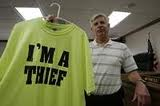 Shame is a powerful emotion that guides social interaction
The criminal justice system has picked up on this and begun to shame offenders
Important note
Shame is not the same as guilt
Guilt is an individual emotion
Shame is a social emotion
Three types of shaming penalties have been identified
Public exposure
Conviction made visible
Debasement
Exposure with attempts to lower the offender’s social status, often through the requirement that offenders perform humiliating acts
Apology penalties
Offender makes public apology
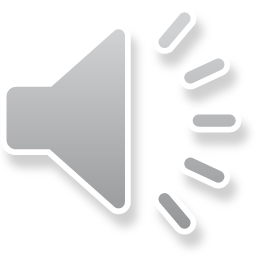 Public Exposure Penalties
Drunk driving bumper stickers/signs
Requirements to run an ad in the paper/post signs
“Beware of resident” signs
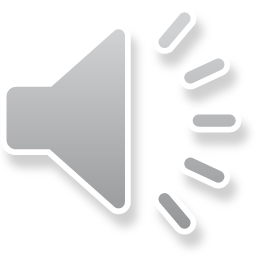 Debasement Penalties
Texas judge ordered defendant to clean out mounted patrol unit’s stables in Houston.
Victim of domestic violence allowed to spit in husband’s face
Slumlord sentenced to house arrest in one of his slums
Probationer required to wear diapers outside his clothes
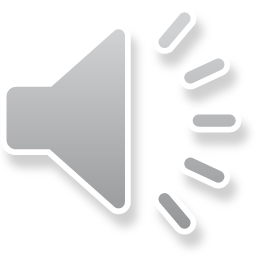 Apology Penalties
Student required to visit schools he vandalized and apologize
Car thief require to apologize to church congregation
Apology ads in the newspaper
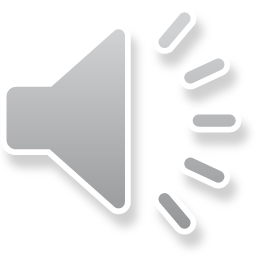 Reverse Burglary?
TN judge permitted victims of burglary to enter the home of a convicted burglar and “steal” an item.
Should this be considered state sanctioned crime however?
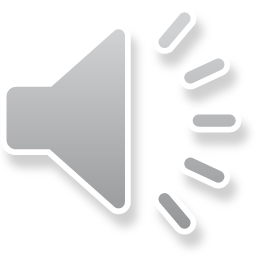 Criticisms of Shaming
Criticisms of shaming penalties include
Cruel and unusual punishment
Not a convincing argument because the Supreme Court has never put the nix on corporal punishment, much less shaming
Abuse of judicial discretion
May violate purpose of probation, if a required condition
Penalties bear little resemblance to the initial crime
Other criticisms
Damaging to offender
Ignores context of the crime
Counter to modern criminal procedure
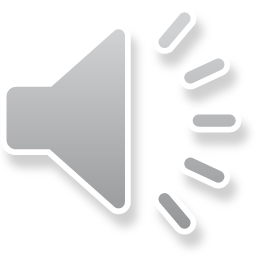 Braithwaite’s Reintegrative Shaming
What is reintegrative shaming?
Combines traditional shaming with restorative justice
Initial disapproval by community followed by gestures of reacceptance
Problems with reintegrative shaming
May not be a “community”, loose community ties.
Not meant to work for serious offenders
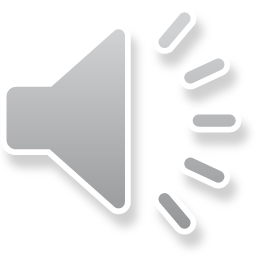 Restorative Justice
What is restorative justice?
Process whereby all the parties with a stake in a particular offense come together to resolve collectively how to deal with the aftermath of the offense and its implications for the future
Every action that is primarily oriented toward doing justice by repairing the harm that has been caused by crime
Two core concepts
Harm
Crime causes harm (material, personal, public, private)
Repair
Desire to “fix” the harm done by crime
Restore sense of community
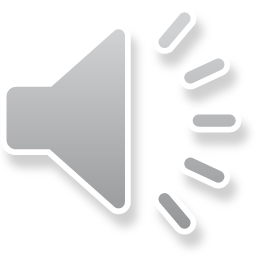 Does Restorative Justice Work?
Restorative justice may work
With low-level offenders
Where there is a defined sense of community
Restorative justice may not work
With serious offenders
Where there is no sense of community
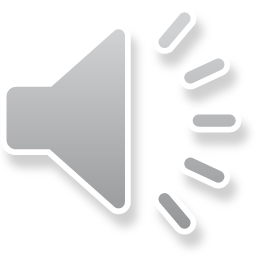 Anti-Gang Injunctions
Gang injunctions prohibit gang members from associating with one another. Not sure who keeps up with this to see who they are hanging out with, probation officer?
Violations contempt of court (civil in nature)
Do they work? Your book says no, however:
In March of 2011, a study revealed that gang injunctions reduce crime.
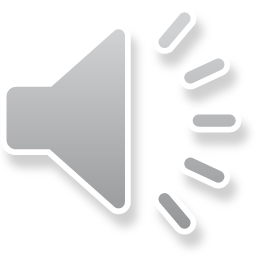 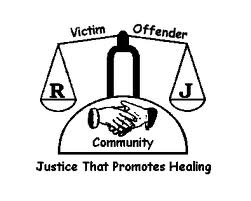 Problem-Solving Courts
Problem-solving courts have emerged in recent years
Other names
Special jurisdiction courts
Specialized courts
Boutique courts
Examples
Drug courts
Domestic violence courts
Community courts
Career criminal courts
Traffic courts
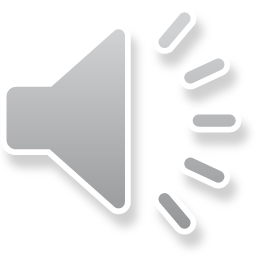 Problem-Solving Court Features
Six principles/practices that make problem-solving courts different from traditional courts
Focus on outcomes, not process
Judicial monitoring
Informed decision-making
Collaboration
Non-traditional roles (e.g., defense and prosecution partnership)
Systemic change (lessons learned and changes encouraged of other agencies)
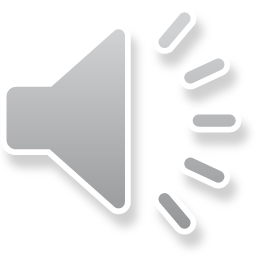 Drug Courts
There are currently over 2,459 Drug Courts representing all fifty states.
Drug courts 
Encourage treatment of offenders
Involved substantial judicial monitoring through frequent hearings
Drug court methods
Divert offenders out of the criminal process by assigning them to treatment
Criticisms of drug courts include
Voluntary participation
Offender may be forced to return to same circumstances that promoted drug use in the first place
Too short-lived
Effective?
Yes! Average recidivism rate for those who complete Drug Court is between 4% and 29%, 48% for those who do not participate.
Also very cost effective, cost savings ranging from nearly $3,000 to over $12,000 per client
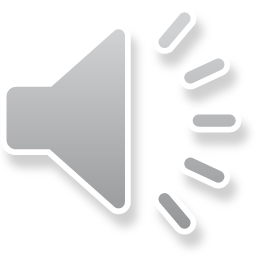 Domestic Violence Courts
Domestic violence courts
Nearly 300 of these courts nationwide.
Focus on tailoring interventions to the needs of victims
Closely monitor offenders
Often enlist community participation
Therapeutic jurisprudence
Sees law as a helping profession
Concerned with consequences on social relationships the law can have
Focus on victim safety and offender accountability
Are DV courts effective?
Evidence mixed, do increase defendant compliance and victim satisfaction levels.
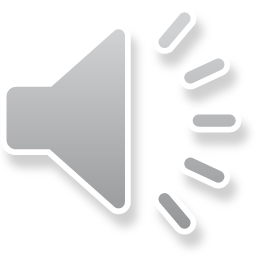 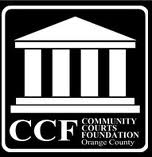 Community Courts
Community justice is about creating new relationships within the justice system and with stakeholders in the community They deal with numerous community problems.
Partnership and problem solving are the core of community justice.
The Community Court concept draws upon local resources to develop a broad menu of constructive responses to low-level or quality-of-life crime. 
Neighbor disputes
Prosecution of low-level offenses that affect quality of life
Many others
The research?
Favorable effects in terms of (1) compliance with intermediate sanctions, (2) community conditions, and (3) community attitudes
Reduction in recidivism
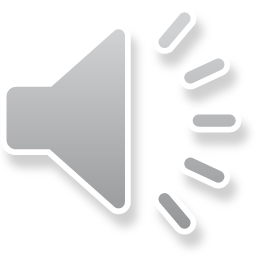 Mental Health Courts
Typically involve judges, prosecutors, defense attorneys, and other court personnel who have expressed an interest in or possess particular mental health expertise.
Courts generally deal with nonviolent offenders who have been diagnosed with a mental illness or co-occurring mental health and substance abuse disorders. 
Today, more than 150 of these courts exist, and more are being planned.
Does it work? Not sure.
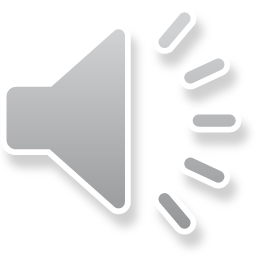 Homeless Courts
Homeless courts are special court sessions for homeless defendants to resolve outstanding misdemeanor offenses and warrants.
Link: http://www.msnbc.msn.com/id/11844712/ns/nightly_news-making_a_difference/t/hear-ye-hear-ye-homeless-court-session/#.TpzsULKaKSo
Does it work? No real research.
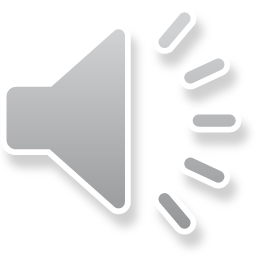 Conclusion
Crime control in the courts.
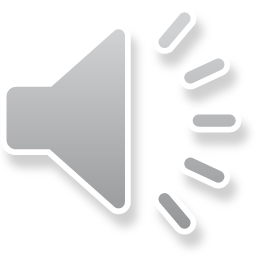